Аграрна дорадча службаОдеська областьТваринництво ч. 1
Підготовано: 
С.О. Сідашова – канд. с.-г. наук, біотехнолог, експерт-дорадник
2022
Напрямки діяльності Аграрної дорадчої служби Одеської області
З 2021 року Аграрна дорадча служба Одеської області відновила свою роботу на систематичній основі за  підтримки ГО «ВРЖФ».
Аналіз ситуації в агропідприємствах і ОПХ населення показав, що одним з гострих питань у тваринництві на сьогодні є  низький рівень підготовки спеціалістів з різних галузей тваринництва, в .ч.  Технологів з ШО тварин та ветеринарних лікарів в області відтворення
Наразі ми представляємо декілька актуальних напрямків дорадчого супроводу господарств  у тваринництві  шляхом проведення практичного навчання спеціалістів з відтворення на робочому місці
Репродукція у тваринництвіСучасні методи розмноження с.-г. тваринВРХ, свині, кози-вівці, коні
Цільові практичні курси-тренінги
Підготовка фахівців з відтворення с.-г. тварин на робочому місці 
Технолог (технік) штучного осіменіння (ШО) корів і телиць
Технолог ШО корів і телиць сортованою за статтю спермою биків (70-96% теличок у приплоді)
Пальпаторна диференційна діагностика причин неплідності корів і телиць
Репродукція свиней у промисловому свинарстві
Цільові практичні тренінги на робочому місці
Технік з ШО свиней (в т.ч. глибокоматочне введення спермодози): 1- 2 р.д.
Технолог (технік) з привчання молодих кнурців-плідників до манежу і роботі на фантомі: 3-4 р.д.
Технолог з відбору сперми кнурів  (мануальний спосіб)  і підготовки спермодоз: 3-7 р. д.
Діагностика причин неплідності свиней: 1-2 р.д.
Тренінги з підготовки техніків ШО корів/телиць на робочому місці (1-7 р.д.)
ШО корів/телиць розмороженою спермою биків, в т.ч. сортованою за статтю
Ректальна діагностика тільності або неплідності корів
Практичні тренінги з привчання перевірюваних  кнурцівів і  свинок до технології ШО
Практичний тренінг: підготовка спеціалістів – операторів з трансплантації ембріонів ВРХ(на фото: свіжеодержані і заморожені ембріони корів-донорів з продуктивністю 12-16 тисяч кг молока за лактацію)
Переваги трансплантації ембріонів перед покупкою молодняку за імпортом
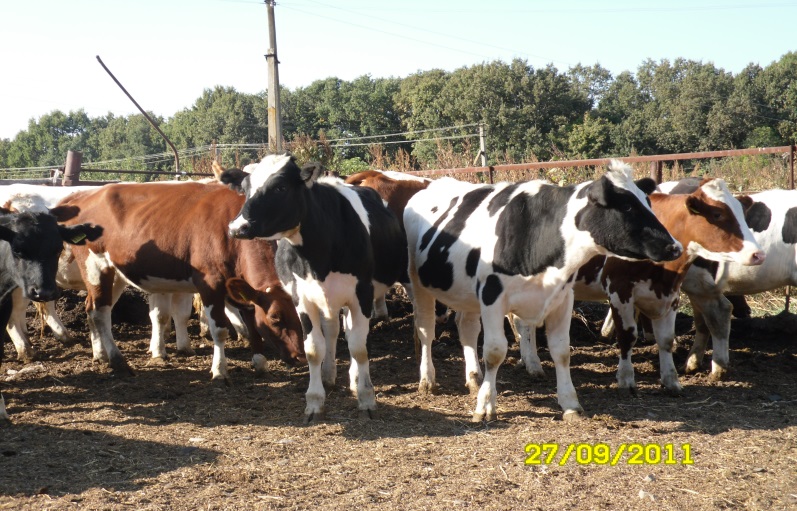 Гарантована біологічна безпека заморожених ембріонів  (відсутність ураження інфекційними вірусними та бактерійними хворобами)
Гарантована якість генетики (донори – це найкращі тварини)
Відсутність транспортного стресу тварин  та витрат на перевозки
Відсутність кліматичної адаптації до нового місця 
(на фото: тварини реципієнти і трансплантанти, «Полтаваплемсервіс», 2012 р.
Технологічні етапи трансплантації ембріонів (ТЕ) ВРХ:стимуляція поліовуляції+ШОембріодонація оцінка ембріозборупідготовка трансферабельних ембріонів до пересадки або заморожуванняперенос (трансфер) ембріонів в матку реципієнта і контроль приживленості(фотоілюстрації з архіву Лабораторії ТЕ «Полтаваплемсервіс», 2010-2013 рр.)
Збереження генофонду рідких і зникаючих порід 
     Щоб отримати краще  майбутнє – збережіть минуле!
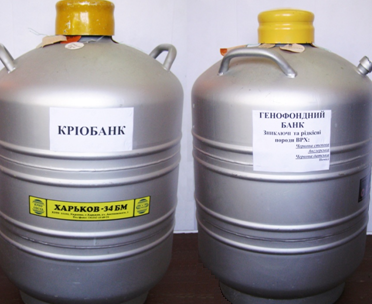 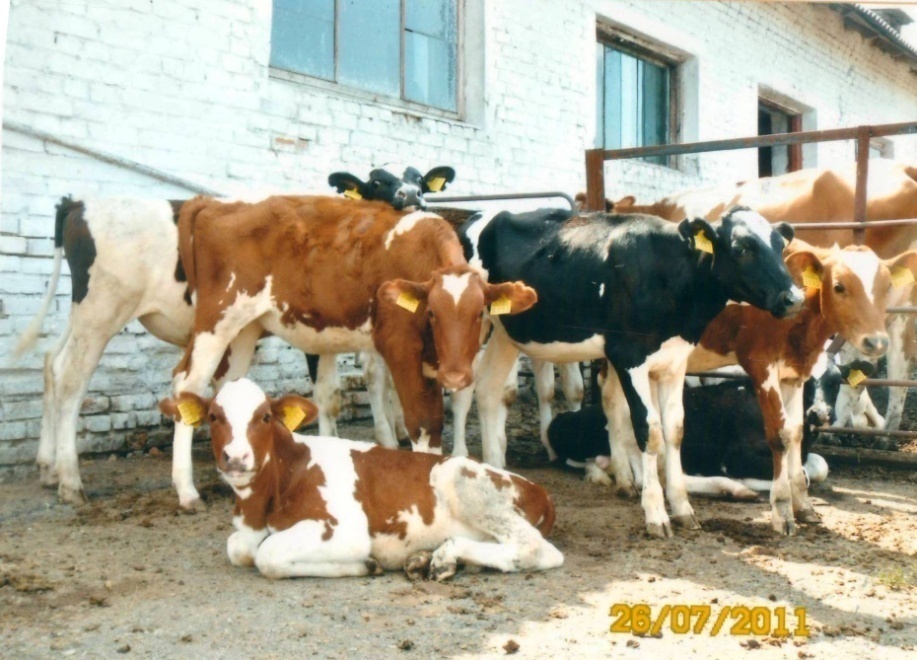 На фото: Телята полученные методом трансплантации эмбрионов на предприятии ПАО «Полтаваплемсервис»
На фото: Криоконсервация (замораживание) эмбрионов коров обеспечивает долгосрочное сохранение ценного генетического материала и упрощает его покупку-продажу, что значительно повышает эффективность селекционно-племенной работы (в сосуде справа находятся 186 эмбрионов лучших представителей красной степной, англерской, красной датской, украинской красной молочной, украинской красно- и черно-пестрой молочных пород и их помеси различной кровности)
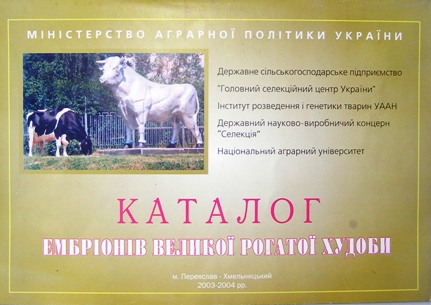 На фото: Государственный каталог эмбрионов КРС, где приведен перечень криокон-сервированных эмбрионов, полученных в лаборатории
Плани Аграрної дорадчої служби Одеської області – взяти участь у  створенні  Фід-Центру з виробництва ГЗКГідропонний зелений корм –  цілорічно органічний свіжий легкозасвоюваний раціон для тварин, що не залежить від погоди
Разом з розробником і виробником української технології ГЗК ТОВ «УкрПролайф» підготовано програму впровадження системи мініцехів з виготовлення ГЗК з місцевого зерна (пшениця, горох, кукурудза, соя, ячмінь, ін.).
1 кг ГЗК = 1,2-1,4 КО
Заміняє концентровані корми
Еколого-токсикологічний експрес-аналіз якості кормів на робочому місціТренінг 4-6 годин
Культура колподы сухая для эколого-токсикологических исследований представляет собой цисты  колподы и споры бактерий Bac. Subtilis, прикрепленные к стенке флакона и видимые при увеличении 80-150х. Препарат изготовлен в соответствии с ТУ У 46.15.243-97 и межгосударственным стандартом СНГ 
(ГОСТ 13496.7-97) 
На фото: тест-система суха культура;
 інфузорія колпода під мікроскопом
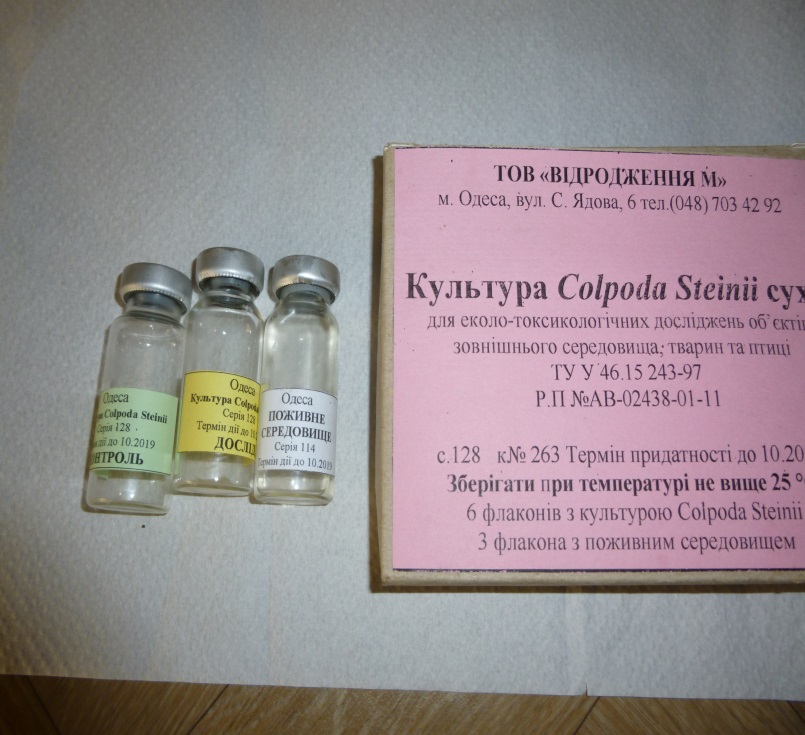